Санкт-Петербург  -  мой родной, любимый городНочной Санкт-Петербург
Автор: воспитатель Бодрова
                                                                          Оксана Николаевна
                                                                          ГБДОУ № 100
                                                                          Центрального района
                                                                           г. Санкт -Петербург
Задачи:
*Знакомим детей с историей Санкт -Петербурга, с архитектурой родного города.
*Расширяем кругозор детей о достопримечательностях родного города.
*Воспитываем у детей любовь и привязанность к городу на Неве.
* Развиваем у детей фантазию и обогащаем словарный запас
Петр I
Наш город обязан своим рождением Петру I. Дата рожденья нашего города 27 мая 1703 года.  Город был основан по воле царя Петра в краю диком и пустынном, среди топких болот и дремучих лесов.  Город строился в очень трудных условиях ,  первые строители были солдаты, крестьяне, пленные шведы.  Первым архитектором стал итальянец Доменико Трезини. Он по желанию царя и составил первый план города.   Санкт- Петербург удивительный город во всех отношениях, он всегда имел огромное значение для всей России. Он является культурной столицей. В нашем городе всегда бурлит яркая, насыщенная жизнь .
Герб города
Два разных якоря (морской и речной) означают , что город – не только речной ,но и морской порт. А скипетр в центре герба указывает , что город является столицей Государства Российского.
Ночной Санкт-Петербург
Люблю тебя, Петра творенье,
    Люблю твой строгий, стройный вид,
    Невы державное теченье,
    Береговой ее гранит,
    Твоих оград узор чугунный,
    Твоих задумчивых ночей
    Прозрачный сумрак, блеск безлунный.....
    Когда я в комнате моей 
    Пишу, читаю без лампады,
    И ясны спящие громады
    Пустынных улиц, и светла
    Адмиралтейская игла,
    И, не пуская тьму ночную
    На золотые небеса, 
    Одна заря сменить другую
    Спешит, дав ночи полчаса…                А.С. Пушкин
.
Медный всадник
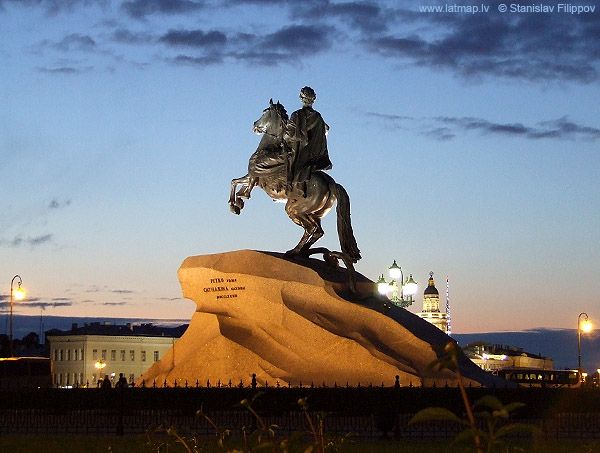 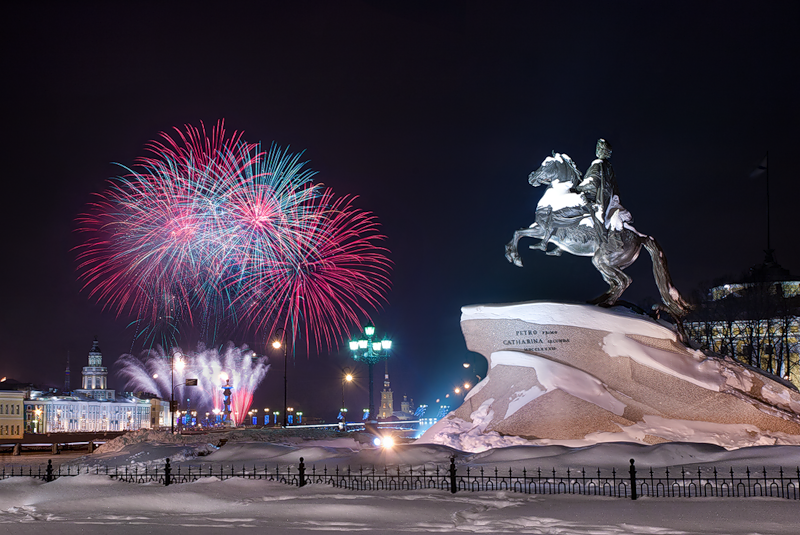 Петропавловская крепость
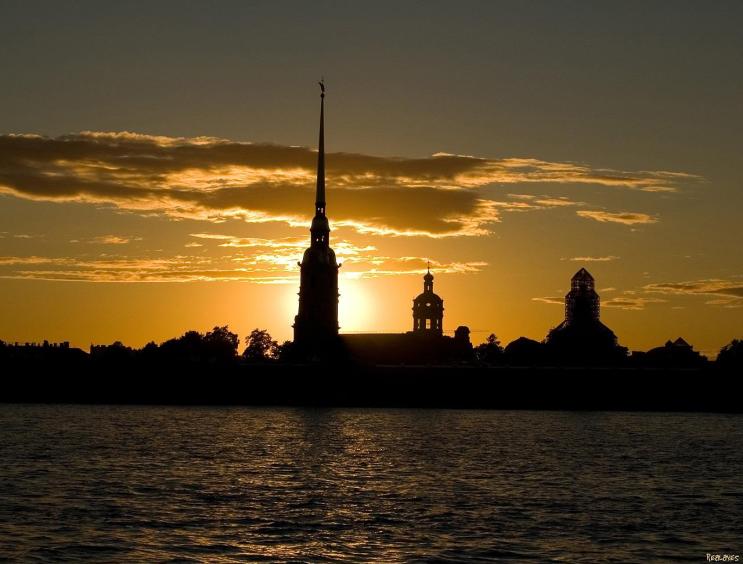 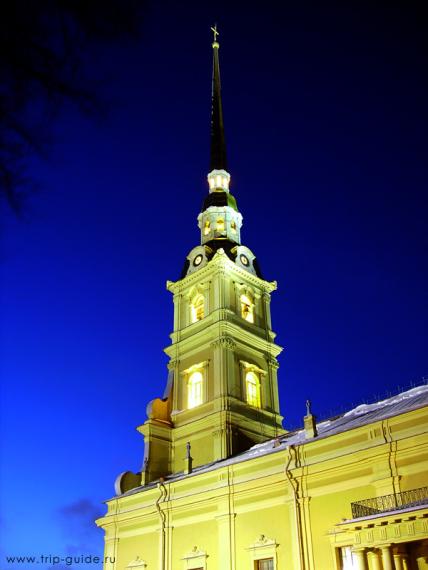 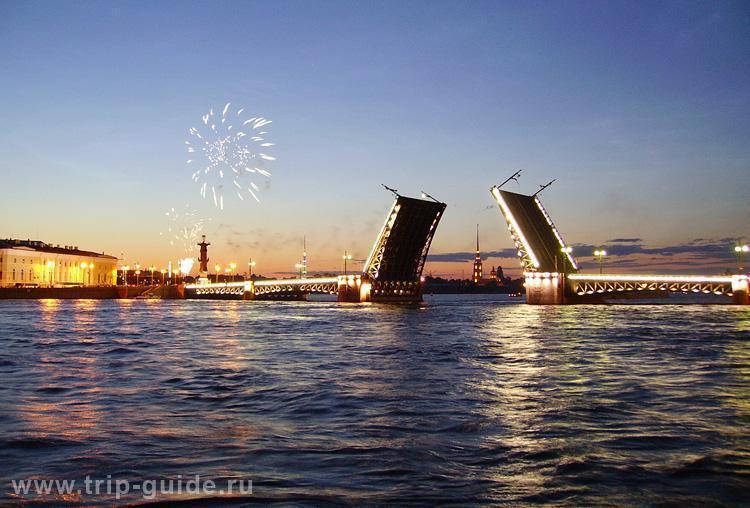 Адмиралтейство
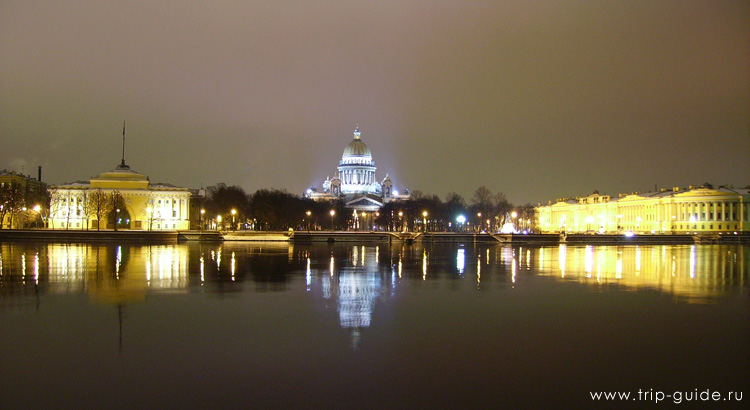 Зимний дворец(Эрмитаж)
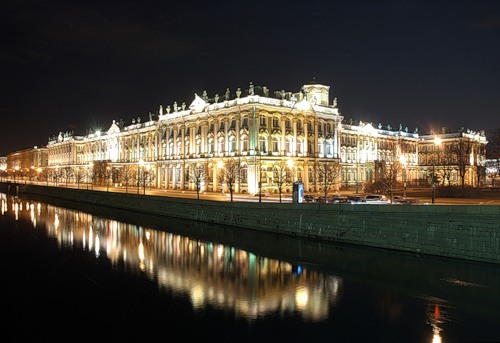 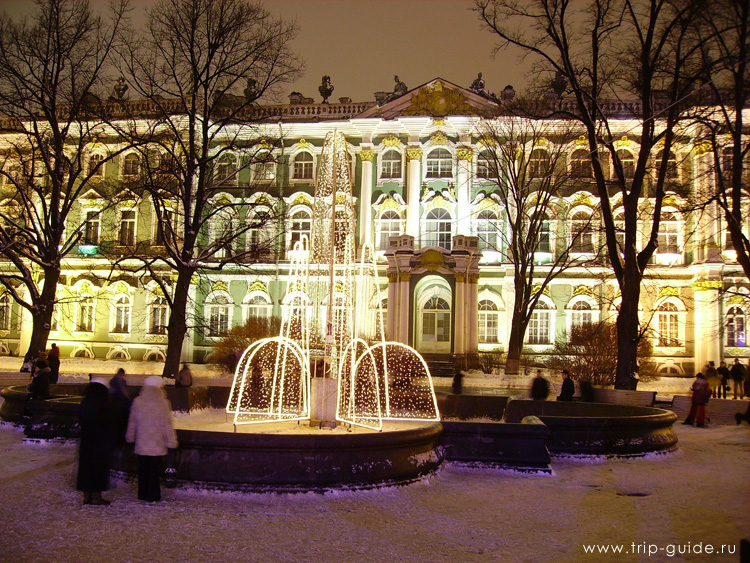 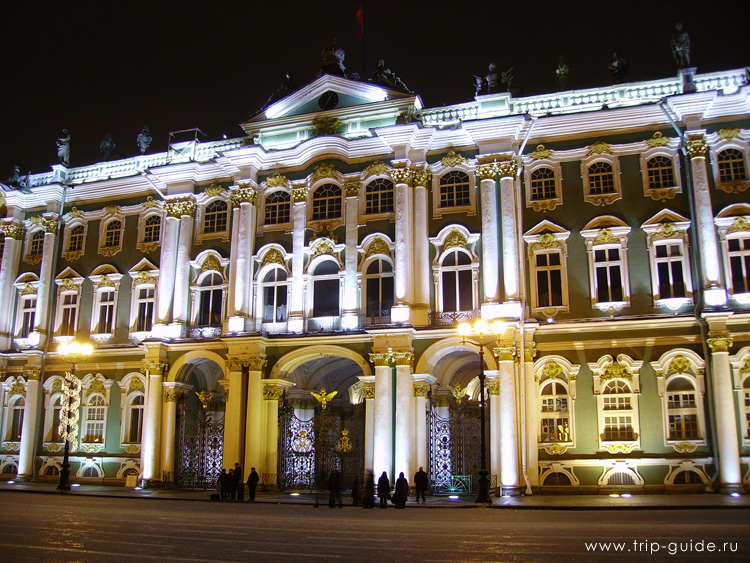 Триумфальная арка Генштаб
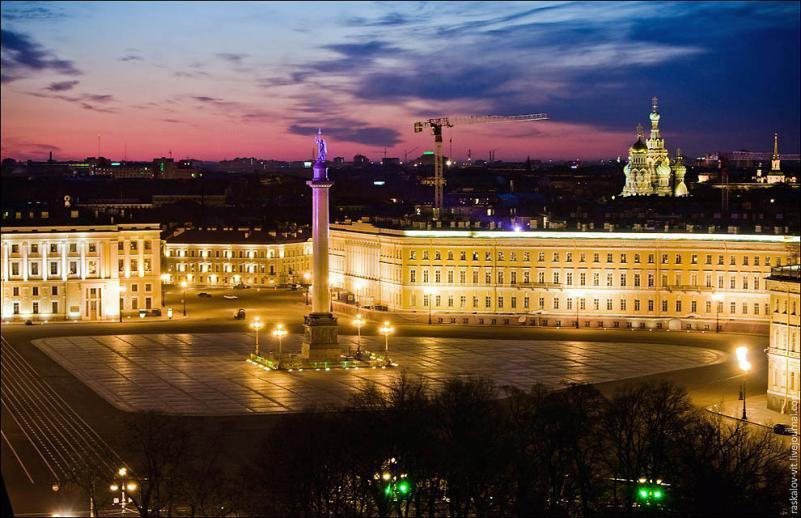 Казанский собор
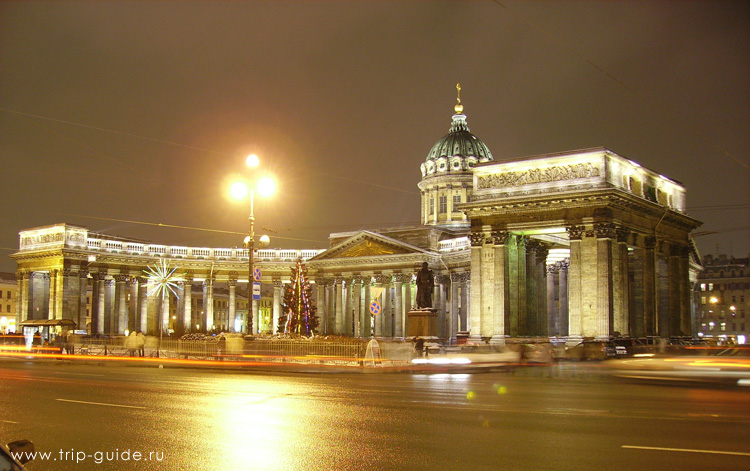 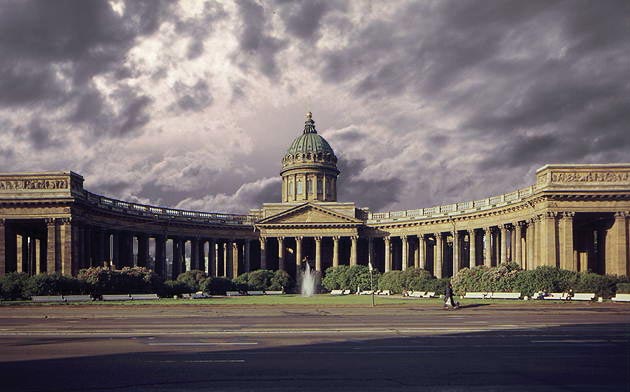 Храм Воскресения Христова
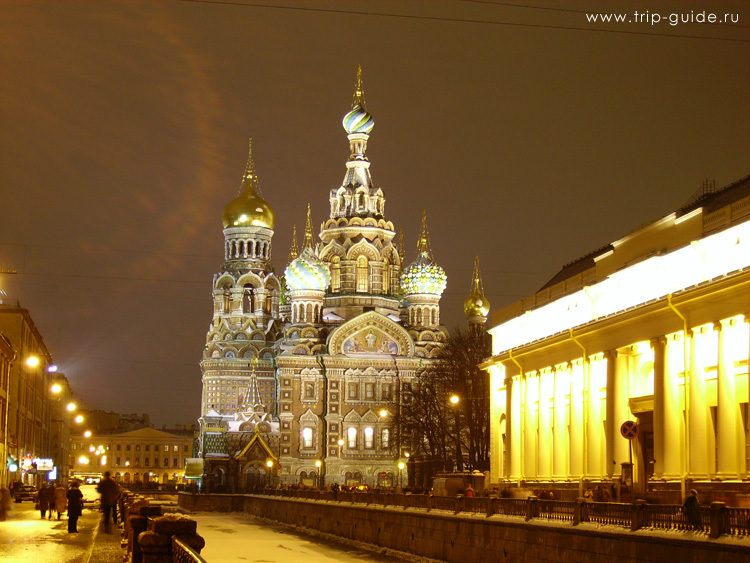 Русский музей
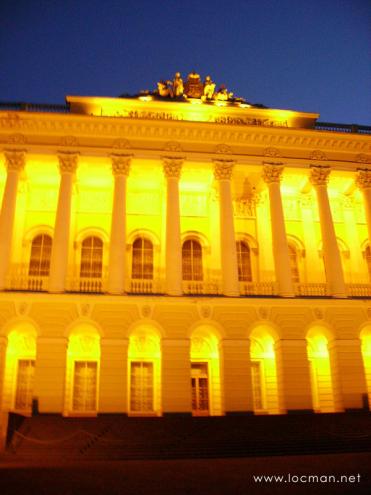 Михайловский       (Инженерный) замок
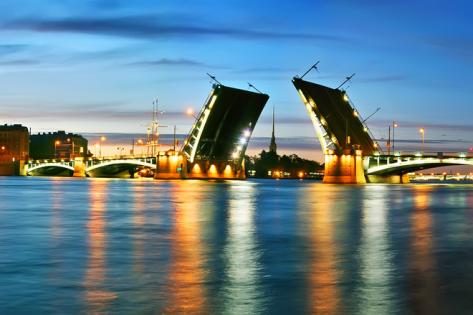 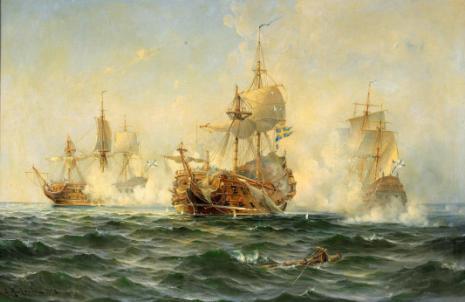 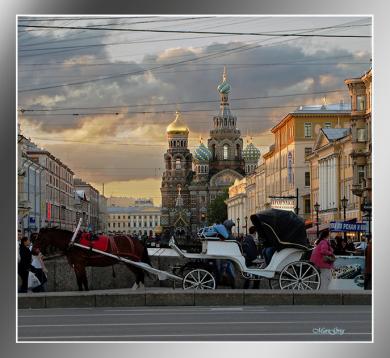